CESUR YENİ DÜNYAYI ZİYARET
1931’de kaleme alınan Cesur yeni dünya’nın 1958’de aldous huxley tarafından incelenmesi
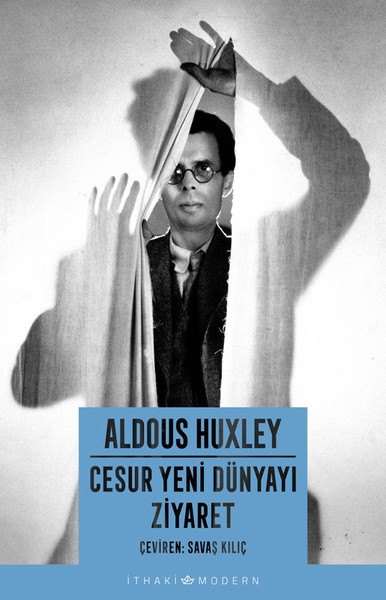 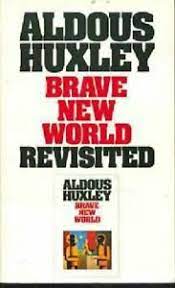 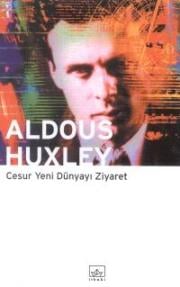 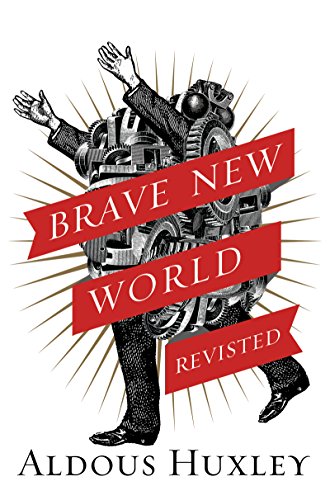 Cesur Yeni Dünya’ya Bakışı
Bütünüyle organize edilmiş toplum
Bilimsel kast sistemi
Yöntemli şartlandırmayla özgür iradenin ilgası
Kimyasal olarak tattırılan mutluluğun düzenli dozlarıyla kabul edilebilir kılınan kölelik
Uykuda öğretimin gece dersleriyle kafaya zorla sokulan ortodokluklar
Bütün bunlar olacaktı; ancak benim zamanımda değil, hatta torunlarımın zamanında bile değil.

İ.S. 20. yy 2. çeyreği	: Yetersiz düzenin kabusu
F.S. 7. yy 			: Aşırı düzenin kabusu
Ancak bu süreçte «mutlu bir ara» olmalıydı.
Cesur Yeni Dünya’ya Bakışı
Kehanetlerim çok daha erken gerçekleşiyor. 
1984 (1949), Stalinizmi kapsayan bir şimdi ile Nazizmin gelişmesine tanık olan bir yakın geçmişten hareketle tasvir edilen bir gelecek
Cesur Yeni Dünya, Hitler Almanya iktidarı en üst basamağına çıkmadan «Rus zorbası» yürüyüşüne başlamadan yazıldı. Diktatörlük mefhumu çok daha az acımasızdı. 
Sovyet Sistemi; 1984’ün öğeleri ile Cesur Yeni Dünya’daki üst kastlar arasında süregidenin kehaneti olan öğeleri birleştirir. 
Ödüllendirme ve ceza sistemi. 
Şiddetsiz manipülasyon veya istenen davranışın ödülle pekiştirilmesi değil, ceza ve ceza tehdidi yoluyla kontrolün sağlanması.
Ziyaret Edilen Konular
Beyin Yıkama
Kimyasal İkna
Bilinçdışı İkna
Hipnopedya
Özgürlük için Eğitim
Ne Yapılabilir?
Aşırı Nüfus
Nicelik, Nitelik, Ahlak
Aşırı Örgütlenme
Demokratik Toplumda Propaganda
Diktatörlükte Propaganda
Satış Sanatları
[Speaker Notes: Daha çok zamanımız olduğunu düşünüyordum. (A.Huxley)
liberalizm, refah atmosferinde sağlıklı bir şekilde varlık gösterip gelişirken; gerileyen refah, iktidarların yönettiklerinin işlerine giderek artan sıklık ve derinlikte müdahale etmelerini gerektirdiğinden, ortamında geriler. aşırı nüfus artışı ve aşırı organizasyon, daha önceden de bahsettiğim gibi, bir toplumu demokratik kurumların efektif çalışmasını temin etme konusunda adil hakkından alıkoyan iki koşuldur.]
1. Aşırı Nüfus
Cesur Yeni Dünya’yı yazarken 2 milyarın altında olan nüfus, 27 yıl sonrasında 2 milyar 800 milyon. 
Doğum kontrolü ve ölüm kontrolüne karşı bakış açısı
En yoksul yönetim bile ölüm kontrolü sağlayacak kadar zengindir. Birkaç ücretli çalışan ve hayırsever bir yönetim ile sağlanabilir. 
Doğum kontrolü ise sayısız birey tarafından uygulanmalıdır, halkın işbirliğine bağlıdır. 
Dini geleneklerde sınırsız ölüm geleneği yokken, sınırsız doğum teşvik edilen bir konudur. 
Cesur Yeni Dünya’da doğal kaynak ve insan nüfusu sorunu etkili bir biçimde çözülmüştü. 
Uzay Çağı değil, Aşırı Nüfus Çağı. 
Bu sorunun çözülmemesi diğer tüm sorunları daha çözülmez kılar.
[Speaker Notes: (En uygun sayı hesaplanıp bu sayıda nüfus sabitlenmişti)]
1. Aşırı Nüfus
Anayasal geleneğin yokluğunda soldaki senaryo olacaktı; komünizm ile bu kesindir. 
Totaliterizm 
Tek bekleyebileceğimiz şey sürekli krizdir.
2. Nicelik, Nitelik, Ahlak
Öjenik ve disjenik sistem – biyolojik olarak üstün üreme hücreleri sonunda Beta, Alfa hatta Alfa+ ve Bokanovski İşlemi. 
20. yy. İkinci yarısında ürememiz için hiçbir şey yapmıyoruz. Hatta biyolojik olarak düşük kaliteli olmasını da kesinleştiriyoruz. 
Modern eczacılık ve toplumsal vicdanı eleştiriyor. 
Genel nüfusun fiziksel sağlığı gelişme göstermeyecek hatta bozulacak. 

Etik bir soru: DDT ile sıtmaya çözüm bulmak ve adayı açlıkta terk etmek. 
Ahlaki bir ikilemdeyiz ve orta yolu bulmak tüm zekamızı ve iyiniyetimizi gerektiriyor.
3. Aşırı Örgütlenme
İnsanlığın çoğunluğu anarşi ile totaliter denetim arasında seçim yapmak zorunda kalacak. 
Totaliter denetiminin tercih edileceğini düşünüyor. 
Doğal kaynak ve aşırı nüfus baskısı
Teknolojik ilerleme
Küçük Adam ve Büyük Adam’ın pazardeki yeri ve sermaye
Büyük İş ve Büyük Hükümet
Bilim, sanat ve felsefe içinde «Düzenleme İsteği» olan çalışmaları yararlı bulur. 
Düzenliliğin güzelliği, despotizmin gerekçesi olabilir. 
Örgütlenme kaçınılmazdır; çünkü özgürlük sadece özgürce işbirliği yapan bireylerin toplumunda var ve anlamlıdır. Ancak; ölümcül de olabilir. 
Fazla örgütlenme erkek ve kadınları otomatlara dönüştürür, yaratıcı ruhu boğar.
3. Aşırı Örgütlenme
Aşırı örgütlenmenin gayriinsani etkisi, aşırı nüfusun gayriinsani etkisi ile pekiştirilir. 
«Orta derecede sokulgan» bir hayvan olan insan, sürü şeklinde yaşar. Bu nedenle ne kadar sıkı çalışırsa çalışsınlar sosyal bir organizma yaratamazlar ancak bir örgütlenme (organizasyon) yaratabilirler. 
Bir organizma yaratmaya çalışma sürecinde yalnızca totaliter bir despotizm yaratırlar. 
CYD’de betimlenen toplum, bir dünya devletidir. Savaş yoktur ve yöneticiler uyruklarını sorun çıkarmaktan alıkoymaktadır. 
CYD vatandaşlarını yıkıcı veya yaratıcı duygusal gerilimlerin her türüne karşı güvence amacı vardır, 1984’te iktidar kösnüsü acı vererek tatmin edilir; CYD’de ise onur kırıcı olmayan bir haz verilerek. 
Örgütlenmelerde araçlar ve amaçlar dengesi önemlidir. Araçların amaçlardan üstün olması halinde olacakları Hitler ve Stalin göstermiştir. Örgütsel araçlar, şiddet ve propaganda, sistemli terör ve sistemli zihin manipülasyonu kişisel amaçlardan ütün tutulmuştur. 
Aşırı nüfus ve aşırı örgütlenmenin anonim güçleri ile bu güçleri yönlendirmeye çalışan toplum mühendisleri bizi ortaçağa yönlendirmektedir.  CYD’de yer alan kolaylıklar (uykuda öğretim, madde kullanımı ile mutluluk gibi) daha kabul edilebilir kılınabilir; ancak hala bir kölelik olacaktır.
[Speaker Notes: Büyük şehirlerdekihayat zihinsel sağlığa iyi değildir. 

Şehir hayatı anonimdir ve küçük özyönetimli gruptaki sorumluluğu ortadan kaldırır. 
Eğlence avcısı ilişkisi ortaya çıkar.]
4. Demokratik Toplumda Propaganda
Halkın Afyonu, özgürlükler için bir tehdit olabilir. 
Zekice bulunmaları gereken yerlerde olanlar kendilerini demokratik şekilde yönetmeyi umabilir. Ancak kalanları manipülasyona direnmekte zorlanacaktır. 
Bugünün diktatörleri, propagandalarında daha çok tekrarlama, bastırma ve akılcılaştırmaya bel bağlamış durumdalar – 
doğru kabul edilmesini arzuladıkları savsözlerin tekrarlanması, 
görmezden gelinmesini istedikleri arzuların bastırılması
Parti veya devlet çıkarları için kullanılabilecek tutkuların uyandırılması ve akılcılaştırılması
Manipülasyon, geleceğin diktatörleri tarafından Batı’da bireysel özgürlüğün korunması ve demokratik kurumların ayakta kalması için şart olan propagandayı gereksizler denizinde boğmakla tehdit eden eğlence/oyalanma ile birleştirilmiş şekilde kullanılacaktır.
5. Diktatörlükte Propaganda
Teknoloji, Cesur Yeni Dünya’da Hitler’in ulaştığından çok daha ileri bir noktadadır. 
Emir alan Nazi benzerlerinden çok daha az eleştirel, emir veren seçkinlere daha itaatkar. 
Genetik olarak şartlandırılmış ve neredeyse makine gibi
Yeni teknikler ile «Hitlerin totaliter sisteminde neredeyse gerçekleştirilmiş olan kabus yakında bütünüyle gerçekleştirilebilir. 
Demagoji olarak tek başına ele almamalıyız. 
Başlangıç: Kitleler tamamıyla hakirdir.
Sürü zehrinin etkileri: Gizli güçler
İstikrarlı biçimde dogmatik olmak
Asla kendisinin hatalı olabileceğini ya da farklı bir bakış açısındaki kişilerin kısmen de olsa haklı olabileceğini kabul etmemelidir. 
Uygun adım yürümek bireyselliği sona erdirir, düşünceyi böler.
Bireylere bakan bizler için Hitler korkunç ölçüde hatalıdır. Hızlı nüfus artışı, hızlı aşırı örgütlenme ve kitle iletişim çağında bütünlüğü nasıl koruyabilir ve değerini nasıl yeniden ileri sürebiliriz? (Gelecekte bu soruyu sormak imkansız olacak)
[Speaker Notes: Lider olmak, kitleleri harekete geçirebilmektir. –Hitler
Çoğunluğun hipnozlu rızası
Hitler ve Goebbels –]
6. Satış Sanatları
Ortak bir arzu, yaygın bir bilinçdışı korku ya da kaygı + Müşteriyi telafi edici düşe yönlendirmek. 
Politik adaylar üzerinden ele almıştır. 
Güçlü adam
Babacan adam 
Eğlence adamı
Televizyon ve radyo izleyici kitlesi oyalanmaya alışıktır ve uzun süre dikkat isteyen şeylerle muhatap olmak üstemez. 
Eğlence adamı adayın bütün konuşmaları kısa ve şık olmalıdır. 
Günün en önemli konuları en fazla 5 dakika içinde alınmalıdır. Aşırı basitleştirilmelidir. 
Dönemde, aday politikacıyı bir deodorantmışçasına satmak içn kullanılan yöntemler, seçmen kitlesini herhangi bir konuda gerçeği duymama konusunda kesinlike güvence altına alır.
7. Beyin Yıkama
Toptan zihin manipülasyonu
Tüfek, şırınga, telkin
Pavlovgil teknikler
Önceden kaydedilen ikna sözleri 
John Wesley örneği : İhtida eksikliğinde işkencelerin tasvşrş, suçluluk duygusu, sinirsel çöküş ve pişman olanlara kurtuluş vaadi. 
Kore Savaşı örneği 
Mevcut beyin yıkama tekniği (şiddet+psikolojik manipülasyon); CYD geleneğine dönüşme yolundaki 1984 geleneğini temsil etmektedir. 
Evrensel çocuk şartlandırma ve diğer CYD teknikleri birkaç kuşak ötemizde.
8. Kimyasal İkna
Soma ile bir teşvik sağlanması. 
Soma henüz var olmasa da iyi ikamelerinin dönemde mevcut olduğu bahsedilmiş. 
Meprobamate -  ABD’den Sovyet halkına sakinleştirici önerisi 
Uyrukların beyin kimyaları değiştirilerek kölelik durumlarından hoşnut kılınıp politik huzursuzluklara karşı sağlamlık sağlanabilir. 
Hem özgürleştiren hem köleleştiren aynı anda iyileştiren ve zarar veren keşifler yapılacaktır. (Algı Kapıları)
9. Bilinçdışı İkna
Ticari propagandalarda kullanılması 
Poetzl’i atladığından bahseder. 
CYD’de bilinçaltına yansıtmaya hiç atıf yoktur. 
Bu ihmalden doğan bir hatadır ve yeniden yazacak olsam kesinlikle düzeltmem gerek, der.
10. Hipnopedya
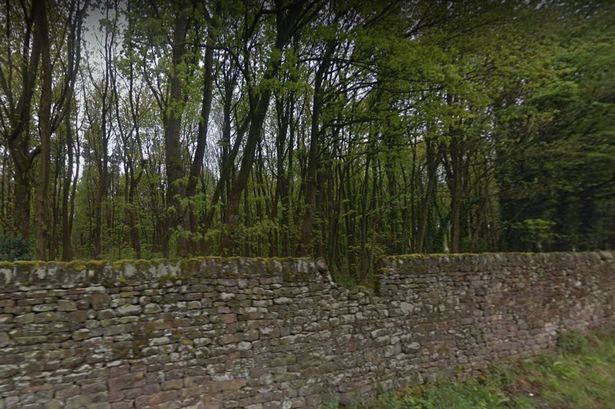 Woodland Road Camp örneği  - ahlaklı yaşamanın ilkeleri vaazı
CYD 2. bölümü uykuda öğrenme yöntemi
Hipnopedya ahlak eğitimi için geçerli olabilir, entellektüel eğitimde değil. 
CYD’de alt kastlara ait hiçbir yurttaş sorun çıkarmaz, hipnopedya sayesinde. 
İnsanlar, devlet memuru eliyle uykuda öğretim yapmaya itiraz eder, ilhamvarı fısıltı mesajına değil. 
Dönemde sıkça kullanılan saatle kontrol edilen fonograf, deri gevşeme için plakklar, yastık hoparlörleri 
Theodore X. Barber – Uyku ve Hpnoz. 
Geleceğin diktatörü için ders niteliğindedir.
11. Özgürlük için Eğitim
Olguları dile getirmek ve değerleri ifade etmekle başlamalı
Değerleri gerçekleştirmek ve hangi nedenle olursa olsun, olguları görmezden gelen ve değerleri inkar etmeyi seçenlerle savaşmak için doğru teknikleri geliştirmekle devam etmeli. 
Manipülasyon zorbalığından kaçınmak için hiç vakit kaybetmeden kendimizi ve çocuklarımızı özgürlük ve özyönetim için eğitmeye başlamalıyız. 
Başka şeylerin yanı sıra, dilin doğru kullanımının eğitimi olmalı. 
Propagandayı yargılama ölçütü 
Genetik biriciklik ve insan farklılığı olgularına dayalı bireysel özgürlük değeri, 
Buna dayalı yardımseverlik ve şefkat değeri ve 
sevginin aciz ve özgürlüğünün erişilmez olduğu zeka değeri
Sonuç: Saçma + ahlaksız propaganda reddedilir
		     Yalnıca Akıldışı + Sevgi ve özgürlükle uyum içinde olan + zekanın kullanılmasına ilke olarak karşı olmayan propaganda kabul edilebilir.
[Speaker Notes: Dünyanın hiçbir yerinde çocuklara sistematik şekilde doğru ifadeleri yanlışlardan
Anlamlı ifadeleeri anlamsızlardan ayırt etmek öğretilmiyor. 
Demokratik ülkelerde bile büyükleri çocuklarına bu tür eğitim verilmesini istemiyor.]
12. NE YAPILABİLİR?
Özgürlük için eğitilebiliriz. 
Özgürlük tehdit altındadır. 
Özgürlük için doğum kontrolü.
Özgürlük için yasama.
Sivil ve askeri devlet görevlilerinin emirleri altındaki ve gözaltındaki tutsak dinleyicileri uykuda öğretime tabbi tutma hakkını kısıtlayan bir yasa
Kamuya açık yerlerde televizyonda bilinçaltına yansıtmayı yasaklayan bir yasa
Siyasi adayların seçimlerde bir miktar para harcamasını değil, demokratik süreci saçma kılan akılkarşıtı propagandaya başvurmasını engelleyen bir yasa
[Speaker Notes: Habeas Corpus  - Vücudu Göster
Adil yargılanma temelidir. Tutuklu olan kişiyi yargılamadan infaz edemezsiniz. Gözaltında tutabilir, hapsedebilirsiniz; ancak kişi talep edildiğinde kişiyi gösterebilmelisiniz. 
Habeas mentem olamaz. 
Hapis halinde kölelik nesneldir.]
12. NE YAPILABİLİR?
İnsan Sayısının Yıllık Artışı Düşürülmeli
Doğum oranının, ölüm oranını aşmayacak düzeye getirilmesi
Hızlı biçimde, gıda üretiminin artırılması, 
toprak ve ormanların korunması için dünya çağında bir politika belirlenmesi, 
Mevcut yakıtların uranyumdan daha uzun sürede tükenen ve daha az tehlikeli pratik alternatiflere kaydırılması 
Kolay bulunan mineral kaynaklarının idareleri kullanılması ve madenciliğin maliyetinin azaltılması
Aşırı örgütlenmenin önüne geçilmesi
[Speaker Notes: Hap kullanımı- Roma Katolik Kilisesi]
12. NE YAPILABİLİR?
GERÇEKTEN BİLGİMİZ DOĞRULTUSUNDA HAREKET ETMEK İSTİYOR MUYUZ?

Dünya üzerinde özgürlük kalmış durumda. Belki de özgürlüğü şu anda tehdit eden güçler uzun süre direnilemeyecek kadar güçlüdür. Yine de onlara direnmek için elimizden geleni yapmak görevimiz.
[Speaker Notes: Hap kullanımı- Roma Katolik Kilisesi]